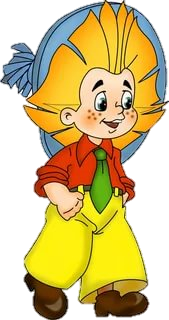 Речевая игра с триггерами 
на автоматизацию звука [З] в словах
«Помоги Незнайке»
Цель: автоматизация звука З в словах
Задачи: 
 закреплять навык четкого произнесения звука З в словах	
 развивать фонематический слух и умение выделять звук в начале, середине слова;
 развивать внимание, память, мышление
Назови все картинки.
Отметь только те, которые подходят к схеме (звук в начале слова)
При правильном ответе картинка переместится наверх.
Слова: незабудки, замок, казан, зайка, зонт, коза, мимоза, зуб.
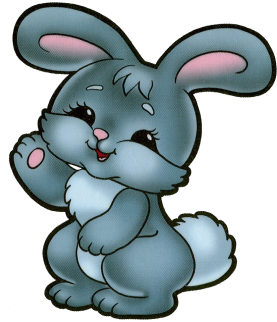 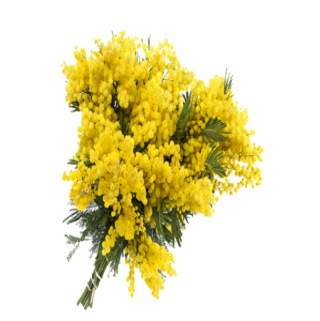 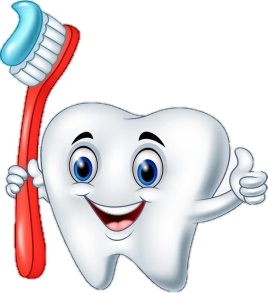 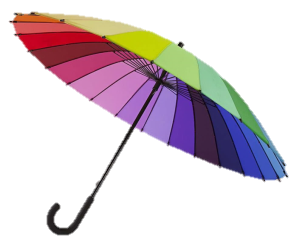 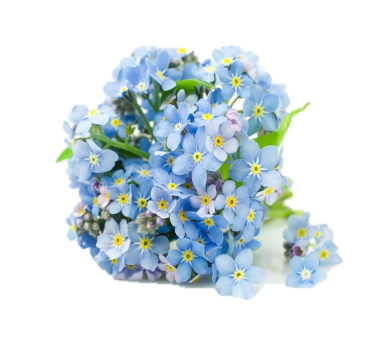 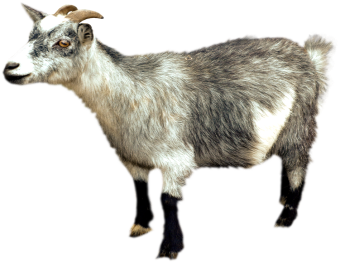 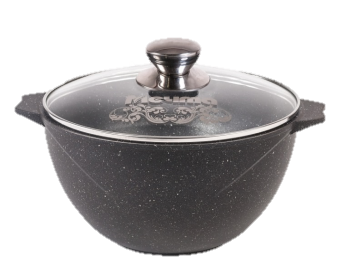 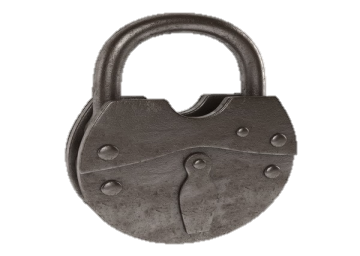 Назови все картинки.
Отметь только те, которые подходят к схеме (звук в середине слова)
При правильном ответе картинка переместится наверх.
Слова: запонка, пемза, вазон, здания, помазок, звонок, мозаика, знамя.
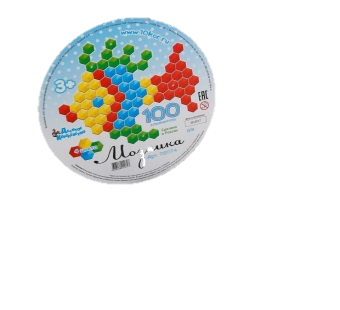 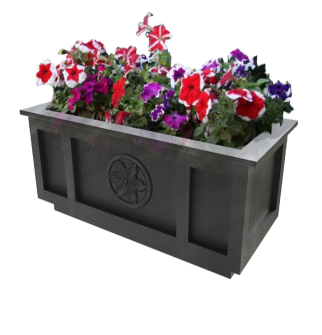 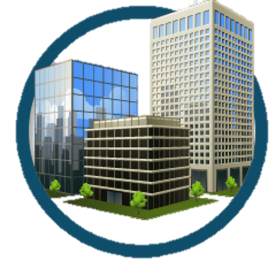 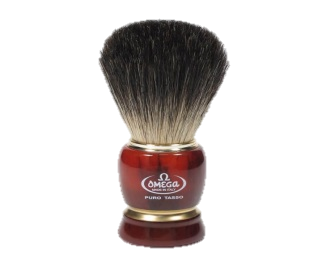 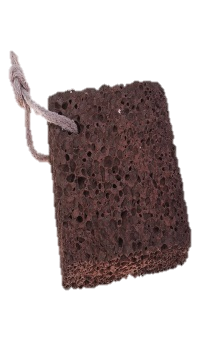 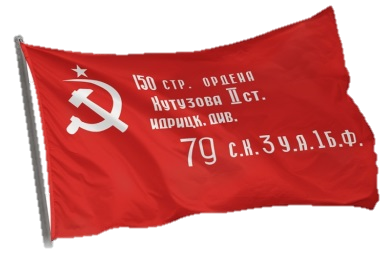 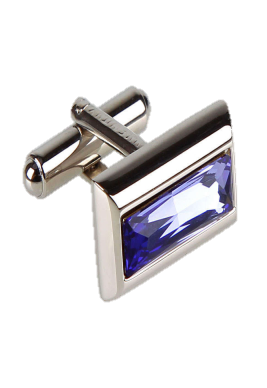 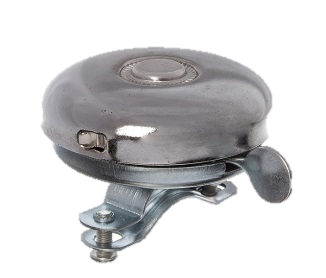